CONTRAT CADRANT
Prénom NOM …°…
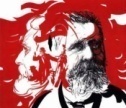 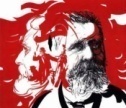 CONTRAT CADRANT
FICHE DE SUIVI
Faits ayant induit le contrat : 
Contrat individuel mis en place suite à un entretien avec la famille/ le professeur principal/le CPE…


L’élève s’engage à : 
¤ Rester attentif et concentré. 
¤ Avoir son carnet et ses affaires.
¤ Etre ponctuel
¤ Faire son travail en classe et à la maison.

Le collège s’engage à : 
¤ Être à l’écoute d’… .
¤ Contacter la famille en cas de débordement.
¤ Faire le point le .

 La famille s’engage à  : 
 Signer le contrat et les progrès d’… tous les soirs.

Signataires : 

L’élève      La famille     Le CPE     Le principal-adjoint
Ce contrat est mis en place du …/…/2021 au …/…/2021 inclus (reconductible éventuellement une semaine à la demande d’Amine).



Merci aux enseignants de bien vouloir annoter heure par heure les progrès et les points à améliorer de l’élève en évaluant son degré de coopération et de réussite dans les items d’engagements.


Le principal-adjoint.		Le principal.
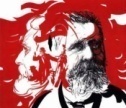 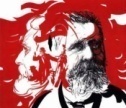 Point le …/…/2021
Point le …/…/2021
Ressentis de l’élève : 
________________________________________________________________________________________________________________________________________________________________________

Ressentis de la famille :
________________________________________________________________________________________________________________________________________________________________________

Ressentis du collège :
________________________________________________________________________________________________________________________________________________________________________

Axes de progrès : 
____________________________________________________________________________________

Signataires : 


L’élève      La famille     Le CPE     Le principal-adjoint
Ressentis de l’élève : 
________________________________________________________________________________________________________________________________________________________________________

Ressentis de la famille :
________________________________________________________________________________________________________________________________________________________________________

Ressentis du collège :
________________________________________________________________________________________________________________________________________________________________________

Axes de progrès : 
____________________________________________________________________________________

Signataires : 


L’élève      La famille     Le CPE     Le principal-adjoint
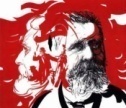 FICHE DE SUIVI
Prénom NOM
Date: ………………………………………
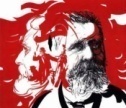 FICHE DE SUIVI
Prénom NOM
Date: ………………………………………
Professeurs
Progrès constatés et points à améliorer
Professeurs
Progrès constatés et points à améliorer
8H30-9H30
M. Mme
 _______________
8H30-9H30
M. Mme
 _______________
9H30-10H20
M. Mme
 _______________
9H30-10H20
M. Mme
 _______________
10H30-11H40
M. Mme
 _______________
10H30-11H40
M. Mme
 _______________
11H30-12H30
M. Mme
 _______________
11H30-12H30
M. Mme
 _______________
13H30-14H25
M. Mme
 _______________
13H30-14H25
M. Mme
 _______________
14H25-15H20
M. Mme
 _______________
14H25-15H20
M. Mme
 _______________
15H40-16H35
M. Mme
 _______________
15H40-16H35
M. Mme
 _______________
16H35-17H30
M. Mme
 _______________
16H35-17H30
M. Mme
 _______________
Vu et pris connaissance :
L’élève        	             Le CPE		           La famille
Vu et pris connaissance :
L’élève        	             Le CPE		           La famille
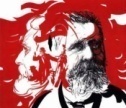 FICHE DE SUIVI
Prénom NOM
Date: ………………………………………
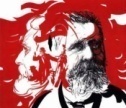 FICHE DE SUIVI
Prénom NOM
Date: ………………………………………
Professeurs
Progrès constatés et points à améliorer
Professeurs
Progrès constatés et points à améliorer
8H30-9H30
M. Mme
 _______________
8H30-9H30
M. Mme
 _______________
9H30-10H20
M. Mme
 _______________
9H30-10H20
M. Mme
 _______________
10H30-11H40
M. Mme
 _______________
10H30-11H40
M. Mme
 _______________
11H30-12H30
M. Mme
 _______________
11H30-12H30
M. Mme
 _______________
13H30-14H25
M. Mme
 _______________
13H30-14H25
M. Mme
 _______________
14H25-15H20
M. Mme
 _______________
14H25-15H20
M. Mme
 _______________
15H40-16H35
M. Mme
 _______________
15H40-16H35
M. Mme
 _______________
16H35-17H30
M. Mme
 _______________
16H35-17H30
M. Mme
 _______________
Vu et pris connaissance :
L’élève        	             Le CPE		           La famille
Vu et pris connaissance :
L’élève        	             Le CPE		           La famille
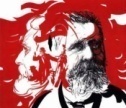 FICHE DE SUIVI
Prénom NOM
Date: ………………………………………
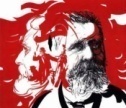 FICHE DE SUIVI
Prénom NOM
Date: ………………………………………
Professeurs
Progrès constatés et points à améliorer
Professeurs
Progrès constatés et points à améliorer
8H30-9H30
M. Mme
 _______________
8H30-9H30
M. Mme
 _______________
9H30-10H20
M. Mme
 _______________
9H30-10H20
M. Mme
 _______________
10H30-11H40
M. Mme
 _______________
10H30-11H40
M. Mme
 _______________
11H30-12H30
M. Mme
 _______________
11H30-12H30
M. Mme
 _______________
13H30-14H25
M. Mme
 _______________
13H30-14H25
M. Mme
 _______________
14H25-15H20
M. Mme
 _______________
14H25-15H20
M. Mme
 _______________
15H40-16H35
M. Mme
 _______________
15H40-16H35
M. Mme
 _______________
16H05-17H
M. Mme
 _______________
16H05-17H
M. Mme
 _______________
Vu et pris connaissance :
L’élève        	             Le CPE		           La famille
Vu et pris connaissance :
L’élève        	             Le CPE		           La famille
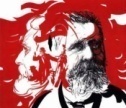 FICHE DE SUIVI
Prénom NOM
Date: ………………………………………
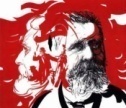 FICHE DE SUIVI
Prénom NOM
Date: ………………………………………
Professeurs
Progrès constatés et points à améliorer
Professeurs
Progrès constatés et points à améliorer
8H30-9H30
M. Mme
 _______________
8H30-9H30
M. Mme
 _______________
9H30-10H20
M. Mme
 _______________
9H30-10H20
M. Mme
 _______________
10H30-11H40
M. Mme
 _______________
10H30-11H40
M. Mme
 _______________
11H30-12H30
M. Mme
 _______________
11H30-12H30
M. Mme
 _______________
13H30-14H25
M. Mme
 _______________
13H30-14H25
M. Mme
 _______________
14H25-15H20
M. Mme
 _______________
14H25-15H20
M. Mme
 _______________
15H10-16H05
M. Mme
 _______________
15H10-16H05
M. Mme
 _______________
16H35-17H30
M. Mme
 _______________
16H35-17H30
M. Mme
 _______________
Vu et pris connaissance :
L’élève        	             Le CPE		           La famille
Vu et pris connaissance :
L’élève        	             Le CPE		           La famille
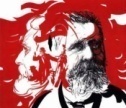 FICHE DE SUIVI
Prénom NOM
Date: ………………………………………
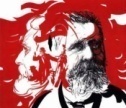 FICHE DE SUIVI
Prénom NOM
Date: ………………………………………
Professeurs
Progrès constatés et points à améliorer
Professeurs
Progrès constatés et points à améliorer
8H30-9H30
M. Mme
 _______________
8H30-9H30
M. Mme
 _______________
9H30-10H20
M. Mme
 _______________
9H30-10H20
M. Mme
 _______________
10H30-11H40
M. Mme
 _______________
10H30-11H40
M. Mme
 _______________
11H30-12H30
M. Mme
 _______________
11H30-12H30
M. Mme
 _______________
13H30-14H25
M. Mme
 _______________
13H30-14H25
M. Mme
 _______________
14H25-15H20
M. Mme
 _______________
14H25-15H20
M. Mme
 _______________
15H40-16H35
M. Mme
 _______________
15H40-16H35
M. Mme
 _______________
16H35-17H30
M. Mme
 _______________
16H35-17H30
M. Mme
 _______________
Vu et pris connaissance :
L’élève        	             Le CPE		           La famille
Vu et pris connaissance :
L’élève        	             Le CPE		           La famille